WG5: EUV Imagers and XRS-type InstrumentationR.D. BentleyUniversity College London, Mullard Space Science LaboratoryM. West, D. Berghmans, J Andries (OMA), T Woods, A. Jones (LASP), S Petsov (NOAO), S. Bloomfield (TCD), D. Biesecker (NOAA), L.M. Green, S. Matthews (UCL)L5 in Tandem with L1, London, 6-9 March 2017
Outline Payload for L5
The various studies are in general agreement about which instruments should be included:
Remote Sensing:
Coronagraph
Heliospheric Imager (HI)
EUV imager (full disk)
Magnetograph (full disk)
White light imager (full disk)
X-ray sensor (GOES-type, whole sun)
Radio monitor (possibly)
In-situ:
Solar wind plasma analyser (velocity, temperature, density)
Magnetometer
Energetic particle monitor(s)
Still a lot of discussion of the exact design of each instrument and what capabilities are needed

Mass, volume and power are not driving factors  (within reason)
Near continuous downlink of telemetry required; some limitation on quantity
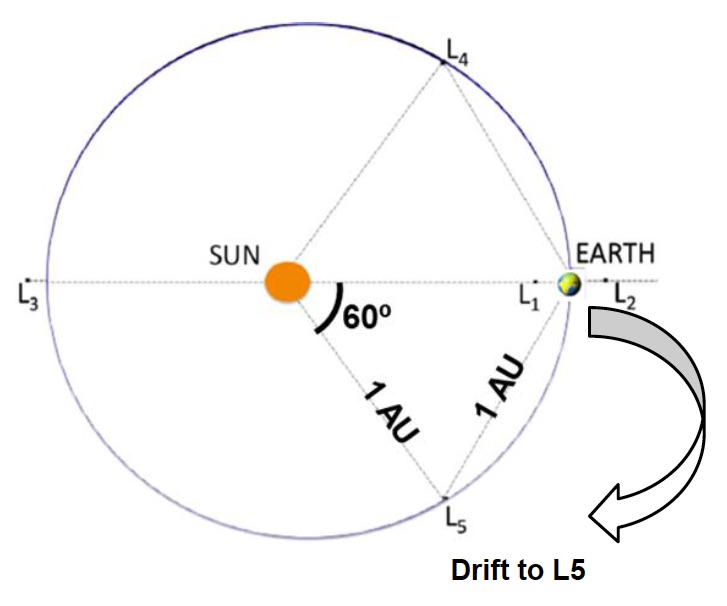 Underlying purpose of the observations
Detection and tracking of structures in the heliosphere that could be geo-effective
Coronagraph detects ejection; HI and Radio monitor propagation; L5 gives better view

Modelling the heliosphere to facilitate prediction of arrival times of propagating phenomena
Structure based on extrapolation of the photospheric magnetic field
Perspective from L5 extends region of solar surface that is accurately described
Spot check of model using in-situ measurements of ambient solar wind and magnetic field

Monitoring structure in the solar wind that will sweep across the Earth in 4+ days
In-situ measurements of ambient solar wind and magnetic field
Changes could occur if morphology of the solar surface evolves

Observing structure and evolution of surface features to facilitate probabilistic forecasting
Remote sensing of the solar disk by EUV imager, magnetograph and X-ray monitor from around the limb
In-situ measurements of energetic particles provide additional information on active regions
Remote sensing of the solar disk
Build up an understanding of how features are evolving and what activity might be produced
Location of various types of features and relation to underlying magnetic field
Where active regions that will cross the east limb are in their life cycle
How the field morphology associated with filaments, CHs, etc. is evolving

Need full disk imagery in EUV, white light and magnetograph
All three needed if we are to truly understand what is happening
None provide a complete picture on their own
Structures and phenomena evolve on different time scales
Affects required cadences of different types of imagery

Note that limitations on telemetry mean it is not practical to observe some feature
Cadence may preclude detection of EUV waves and shock waves seen in magnetogram
[Speaker Notes: AR could produce biggest ever X-class flare]
Remote sensing of the solar disk
EUV observations in at least two wavelengths are desirable
Flare locations best identified in shorter wavelengths
Show where energy released but not the overall structure (or how it is changing)
Longer wavelength potentially more important for understanding long term evolution
Features that could disrupt – e.g. filaments – are easier to identify

Nature of the features differ and they evolve on different time scales
Opens up the possibility of ringing the changes
[Speaker Notes: AR could produce biggest ever X-class flare]
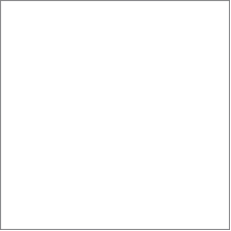 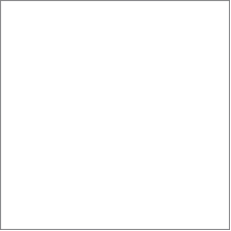 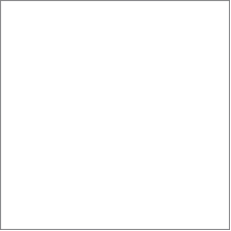 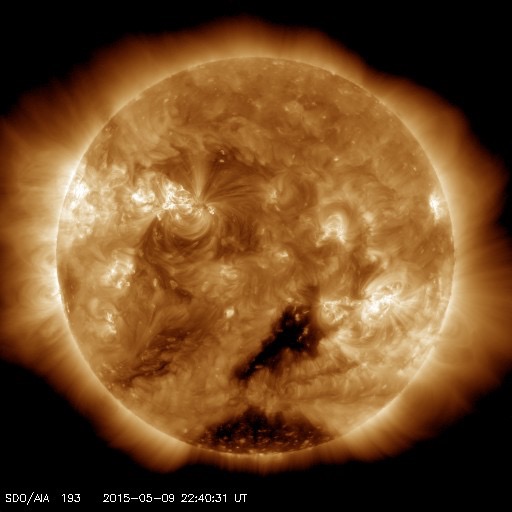 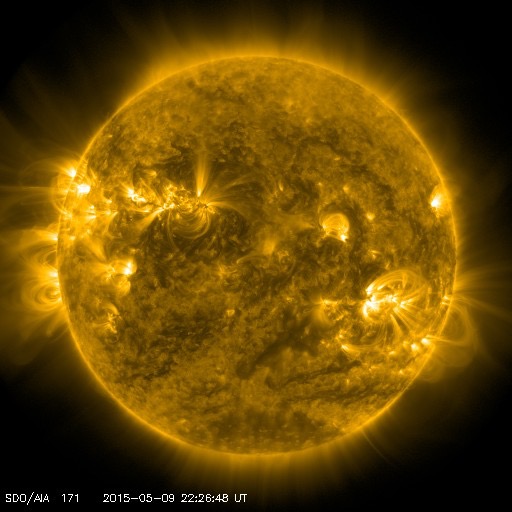 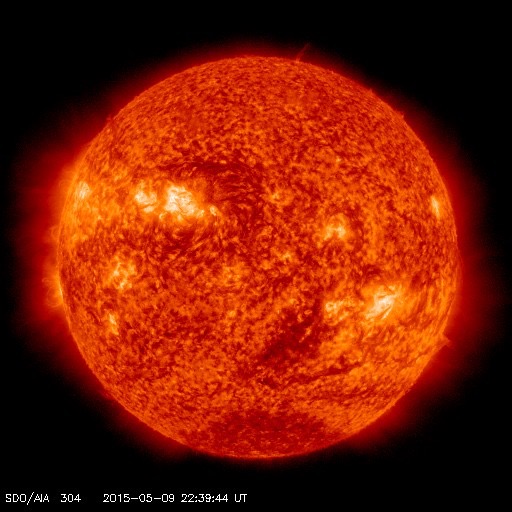 Remote sensing of the solar disk
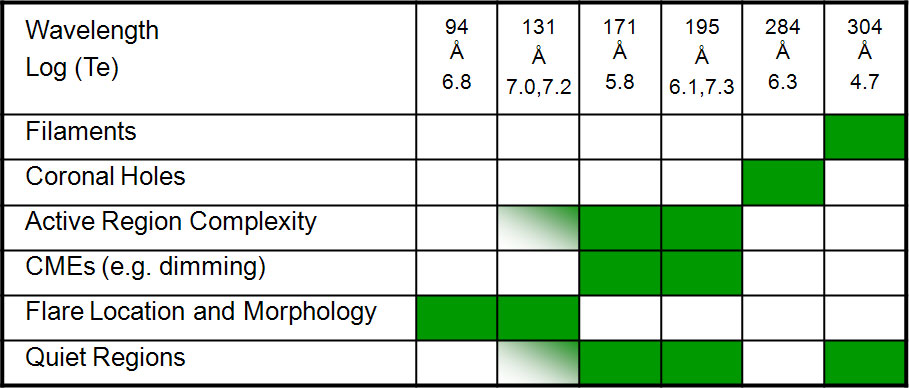 Table from the GOES-R SUVI instrument page
Differences can be seen if examine the images in 195, 174 and 304 Å
Remote sensing of the solar disk
Many EUV imagers have flown before but what mix of wavelengths required for forecasting and what should the other instrument capabities be ?
Mainly full disk images in a mid/long wavelength to observe general morphology
Occasional context image in a longer wavelength for slowly evolving features
Automatic flare detection and cut out of flaring region in shorter EUV wavelength with occasion context image

LOS Magnetograph provides contextual information for changes seen in the EUV
Vector Magnetograph probably of more use in understanding evolution of active regions
Continuum images (by-product of the magnetograph) facilitate interpretation

GOES-style X-ray monitor allows description of flares consistent with Earth
X-ray class of flares seen from L5 should have same meaning as those seen from Earth
Same instrument as GOES would simplify some things but is not essential
Location probably better derived from the imager…
[Speaker Notes: On-board processing of vector data risky; SOHO/MDI got it wrong]
Cadence, Resolution, FOV and Latency
With large downlink capabilities some of the discussion may not be relevant. 
Take conservative approach to match lower end of range under discussion
Have defined extensions that could come down in “burst mode”…

Image resolutions should allow interpretation
1024x1024 covering just over solar disk; extended FOV might be useful 
Volume can be reduced by using different cadences for the different wavelengths
Steady cadence of 15 minutes for the general overview
Reduced cadence for the wavelengths showing slowly evolving features
On demand for transiet event?  (Flares OK, but problems with other things)

Magnetograms and continuum images needed to aid interprettaion
Several discussion suggest similar FOV & resolution to EUV at 1 hour cadence
Vector magnetograph might benefit from higher cadence; subfield of ROI?
Cadence, Resolution, FOV and Latency
With on-board processing, sub-field of image could be extracted
AR sized sub image centred around flare site = both EUV and Vector magnetogram?
Series could be returned within same envelope as a full image

Coronagraph observations require near real time downlink
Need to maximize the warning for Earth-directed CMEs

Delays in downlink of other datasets can be tolerated
Magnetograms and in-situ plasma data needed for modelling
HI data support information derived from the coronagraph, further out
EUV imagery and X-ray monitor used for prediction days ahead
Discussion
Need to consider downlink contents carefully
Baseline set of observations that are minimum required for forecasting
Bursts of extra data for more detailed look at issues and use of extra capabilities
Campaigns for regions of interest – called by forecasters, others join in?
Packetized telemetry allows easy modification of data stream to Earth

Reasonable powerful on-board processing capabilities are required
Techniques that could be used to reduce data volumes need careful consideration
Compression many solve many of the telemetry constraints; better than alternatives?

Essential/extremely useful if the same instruments flown at L5 and L1
Greatly simplifies merging of the datasets, particularly the magnetograms 

Almost all existing instruments will need some modification for a service mission
Issue of redundancy of the instruments needs to be considered
Conclusions
Required core set of observations defined by operational forecasting needs
Science is evolving and ideas of what is important may change
Observations at L5 still have large element of research – many things that are not clear
Need to think what could be needed for modelling, etc. in the future when considering the instrument designs

Instrument should be capable as we can make them (but not cutting edge)
Instrument designs should be flexible and not preclude ability to do science
Capabilities beyond core needs that can be deployed if necessary
Good on-board processing capabilities and the ability to change data selection and priorities 
Additional downlinks beyond real-time stream enhance capabilities very desirable

Idea is not to turn the mission into a science mission but rather to maximize the flexibility of a service mission
Clever researchers will still be able to do good science within the constraints so long as we do not hamstring them